Conversations About Advance Care Planning
The purpose of this presentation is to promote the benefits of and improve processes for advance care planning and having meaningful conversations about it in health care settings and in the broader community in general.
This presentation was created by the Advance Care Planning Workgroup of the Kenosha County Care Transitions Coalition (KCTC).
1
Conversations About Advance Care Planning
Today’s Topics
Discover advance care planning and what it means
Reflect on your values, beliefs and wishes

Next Steps
Select a health care agent
Complete a document expressing your values, beliefs and wishes
Share your plan
2
Conversations About Advance Care Planning
What do you understand about advance care planning?

What fears or concerns do you have about this type of planning?

If you have completed an Advance Directive in the past, what did you hope the document would do for you?
3
Conversations About Advance Care Planning
Advance Care Planning is:

Planning ahead for future health care decisions
If a sudden, unexpected event (like a car accident or sudden illness) 
Left you unable to communicate and make your own health care decisions
And others would need to make decisions for you.
4
Conversations About Advance Care Planning
What is an Advance Directive?
Defined as “A written instruction, such as a living will or durable power of attorney for health care, recognized under state law (whether statutory or as recognized by the courts of the State), relating to the provision of health care when the individual is incapacitated. ”  - Federal Patient Self Determination Act
5
Conversations About Advance Care Planning
Three types of legal documents:  
A Living Will: A document declaring an individual’s wishes and directing their physician to refuse certain life sustaining procedures when the principal’s death is imminent due to a terminal condition or when the principal is in a persistent vegetative state. 
Power of Attorney for Healthcare (POA-HC): A document that authorizes another person (called the “agent”) to make health care decisions for the person executing the document (called the “principal”), consistent with the terms of the document and based on the wishes of the principal, effective when the principal is unable to make health care decisions. 
Do Not Resuscitate (DNR) order:  A DNR order may only be issued by an attending physician and only applies to a “qualified patient” (an adult who has a terminal condition or would suffer pain or harm from resuscitation or when resuscitation would be unsuccessful). The qualified patient must also request the DNR order, consent to it, and sign the written order.
6
Conversations About Advance Care Planning
Why is an Advance Directive important?
Because we all have the right to our own choices, and have those choices honored
Wisconsin law treats family members, including spouses, as strangers for decision-making purposes.  Wisconsin is NOT a “next of kin” or “family consent” state for adults. 
Because the people who care about you will be very grateful to know what you would have wanted if its ever needed. 
Because doing it later could be too late.
7
It’s a personal choice…
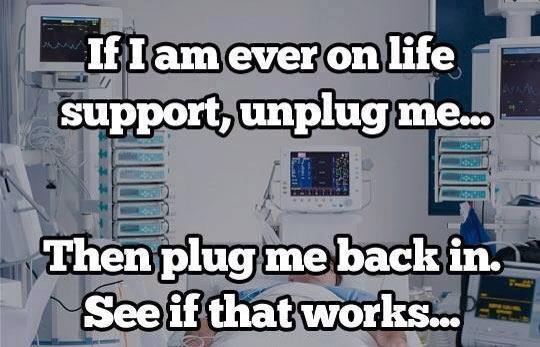 8
Conversations About Advance Care Planning
Three points to consider:
1.	Discussing and deciding on your goals of care in the event of a severe accident or sudden illness
2.	Identifying any personal, cultural or religious beliefs that may affect treatment decisions
3.	Choosing a decision-maker (health care agent)
9
Conversations About Advance Care Planning
How do you make Advance Care Planning meaningful?

Reflect on your experiences….

Some things that you could talk about…..
Pain Control 
Caregiver Stress
Emotional Stress
Time testing treatment
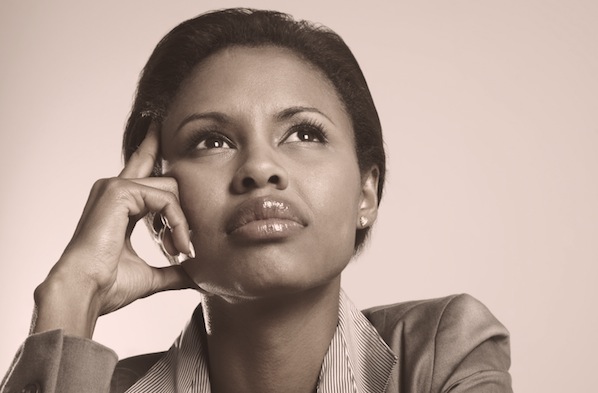 10
Conversations About Advance Care Planning
Living well

Have you thought about what experiences or activities are most important for you to live well?

Have they changed over time?
11
Conversations About Advance Care Planning
Exploring goals for medical care/treatment

You have a serious accident or sudden illness that leaves you unable to communicate.  You are receiving all the medical care required to keep you alive, but the doctors believe there is little chance you will ever recover the ability to know who you are or those around you.
What does this situation mean to you?
12
Conversations About Advance Care Planning
What would you want?
Assume you would be kept comfortable, no matter what treatments you would want or not want.
Would you want life sustaining treatments to continue?
Would you prefer care focused on keeping you comfortable without using medical interventions to keep you alive?
13
Conversations About Advance Care Planning
Explore religious, cultural or personal beliefs
What helps you when you face serious challenges in your life?
Do you have beliefs that might influence your preferences for using life-sustaining treatment interventions?
Do you need to discuss these beliefs or clarify any concerns with others?
14
Conversations About Advance Care Planning
Things to think about when choosing a health care agent (decision-maker)
Responsibilities of a health care agent include – making choices about medical care, reviewing and releasing medical records, arranging for medical care and treatment, making decisions on living situation, deciding which providers can provide treatment
Consider
Choosing a person who can make difficult decisions under pressure or in emotional situations.
Choosing a person who understands your preferences, values and goals
Choosing a person you know and trust to follow your preferences, even if they are different from their own
15
Conversations About Advance Care Planning
Starting the conversation with a prospective agent:
“I was thinking about what happened to ______, and it made me realize….”

“Even though I’m okay right now, I’m worried that _______, and I want to be prepared.”

“If I get sick in the future and can’t make my own decisions, would you work with my doctors and help make medical decisions for me?”
16
Conversations About Advance Care Planning
DESIGNATION OF HEALTH CARE AGENT

If I am no longer able to make health care decisions for myself, due to my incapacity, I hereby designate ___________________________________
_________________________________________________________
(print name, address and telephone number) to be my health care agent for the purpose of making health care decisions on my behalf.  If he or she is ever unable or unwilling to do so, I hereby designate___________________________________________________________________________________________________________ 
to be my alternate health care agent for the purpose of making health care decision on my behalf.
17
Conversations About Advance Care Planning
ADMISSION TO NURSING HOMES OR
 COMMUNITY-BASED RESIDENTIAL FACILITIES
	My health care agent may admit me to a nursing home or community-based residential facility for short-term stays for recuperative care or respite care.
	If I have checked “Yes” to the following, my health care agent may admit me for a purpose other than recuperative care or respite care, but if I have checked “No” to the following, my health care agent may not so admit me:
A nursing home -- 	Yes	       No
A community-based residential facility --   	     Yes 	    No
	
	If I have not checked either “Yes” or “No” immediately above, my health care agent may admit me only for short-term stays for recuperative care or respite care.
18
Conversations About Advance Care Planning
PROVISION OF FEEDING TUBE
	If I have checked “Yes: to the following, my health care agent may have a feeding tube withheld or withdrawn from me, unless my physician has advised that, in his or her professional judgment, this will cause me pain or will reduce my comfort.  If I have checked “No” to the following, my health care agent may not have a feeding tube withheld or withdrawn from me.

	My health care agent may not have orally ingested nutrition or hydration withheld or withdrawn from me unless provision of the nutrition or hydration is medically contraindicated.

Withhold or withdraw a feeding tube -- 	Yes	   No

If I have not checked either “Yes” or “No” immediately above, my health care agent may not have a feeding tube withdrawn from me.
19
Conversations About Advance Care Planning
STATEMENT OF DESIRES, SPECIAL PROVISIONS OR LIMITATIONS

In exercising authority under this document, my health care agent shall act consistently with my following stated desires, if any, and is subject to any special provisions or limitations that I specify.  The following are any specific desires, provisions or limitations that I wish to state (add more items if needed):
_____________________________________________________
_____________________________________________________
_____________________________________________________
20
Conversations About Advance Care Planning
STATEMENT OF WITNESSES
	I know the principal personally and I believe him or her to be of sound mind and at least 18 years of age.  I believe that his or her execution of this power of attorney for health care is voluntary.  I am at least 18 years of age, am not related to the principal by blood, marriage, domestic partnership, or adoption, and am not directly financially responsible for the principal’s heath care.  I am not a health care provider who is serving the principal at this time, an employee of the health care provider, other than a chaplain or a social worker, or an employee, other than a chaplain or a social worker, or an inpatient health care facility in which the declarant is a patient.  I am not the principal’s health care agent.  To the best of my knowledge, I am not entitled to and do not have a claim on the principal’s estate.
Witness Number 1
(Print Name) ___________________________________  Date ___________
Address _______________________________________________________
Signature _______________________________________________________
21
Conversations About Advance Care Planning
Next Steps…
Give copies to your health care agent and health care professionals
Keep a copy for yourself where it can be easily found
Talk to the rest of your family and close friends.  Tell them who your health care agent is and what your wishes are
Take a copy with you if are admitted to the hospital or nursing home and ask for it to be entered into your medical record.
Periodically review your advance directive, it is a process, as our wishes may change as our circumstances change.
22
Conversations About Advance Care Planning
For fillable forms, more information and tips on having conversations with family members and friends on this important topic, go to:

www.theconversationproject.org (Conversation Starter Kit)

The State of Wisconsin Power of Attorney for Health Care form can be found online at:

http://www.dhs.wisconsin.gov/forms/advdir
23
Conversations About Advance Care Planning
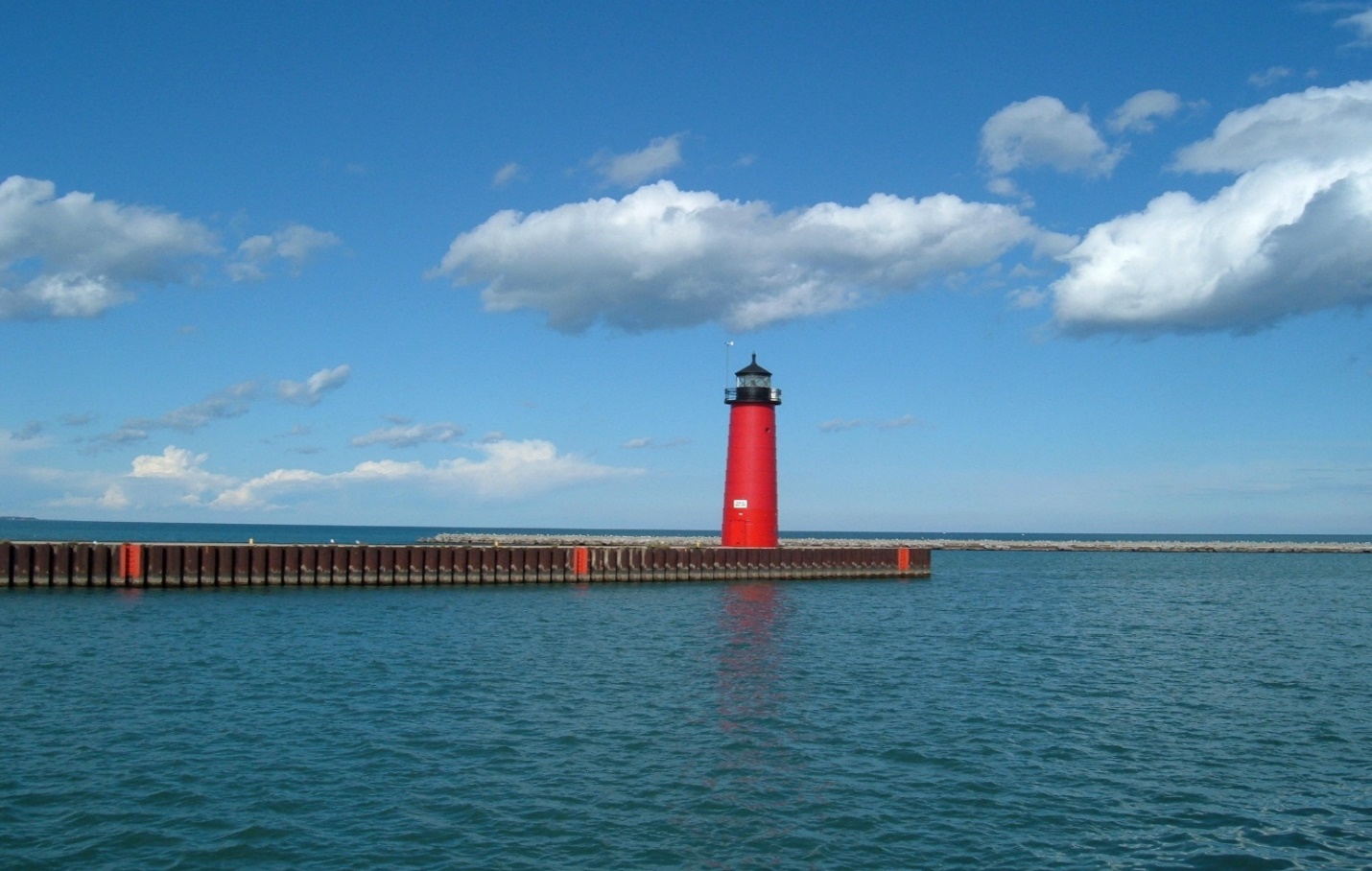 “A goal without a plan is just a wish.” 
― Antoine de Saint-Exupéry
24